DKG- Key Women Educators Impacting Education Worldwide
Beta Pi Newsletter
March, 2024 •  Vol. 21 Issue 5•  Union County
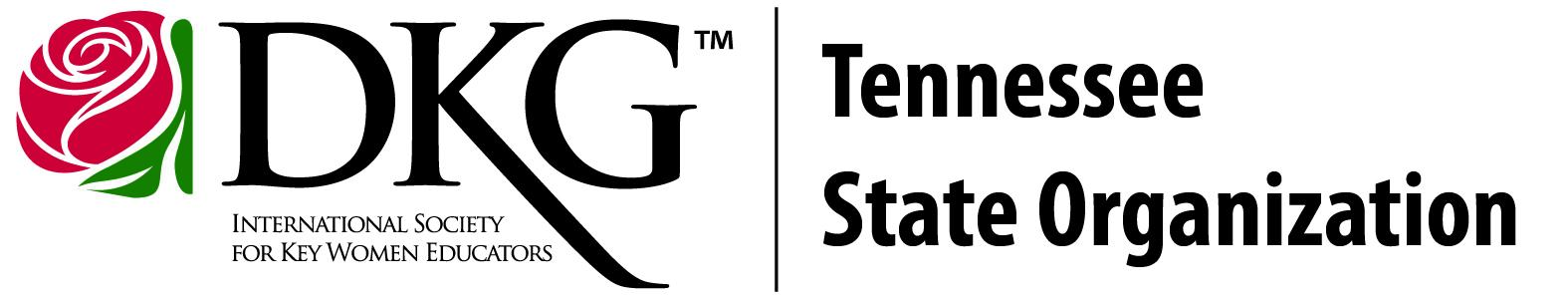 March Meeting  2024
Letter from 
Dr. Dawn
Kacey would like for us to focus on ways to grow our chapter: getting new active members and encouraging our current members to be more involved. A “team effort” will be needed, so she needs everyone to help. Also, we will install our new officers: President - Kacey, Vice-President - Dawn, Secretary - Lana, Treasurer - Donna.
Location: Calhouns, Bearden Hill @5:30 pm

Program: Chapter Growth

Hostesses: Kacey 

They would like a head count. Please fill out this form.
As we welcome the arrival of spring, I am filled with a sense of renewal and optimism. Just as nature undergoes a transformation, so too do we have the opportunity to embrace change and growth in our personal and professional lives. Let this season serve as a reminder of the endless possibilities that lie ahead and the importance of fostering new beginnings. Together, let us harness the energy of spring to inspire innovation, collaboration, and positive change within our education community. May this season bring you renewed energy, creativity, and inspiration.
Check out all of the virtual events happening at the state level here.
WHAT’S HAPPENING IN DKG
DKG
TN State
Beta Pi
March Meeting
3/8: 5:30 pm Calhoun’s, Bearden Hill

Purposes: 2 & 3
Hostesses: Kacey
Important Dates

3/15: Several Award Deadlines - Check the website
3/17: P2P 3:30 pm
3/25: Newsletter deadline
TNSO Calendar link
TNSO Google Calendar
Important Dates

3/23: US Forum Registration due

7/9-12: DKG International Convention
-Dawn
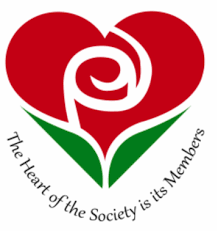 The Delta Kappa Society International promotes professional and personal growth of women educators and excellence in education.
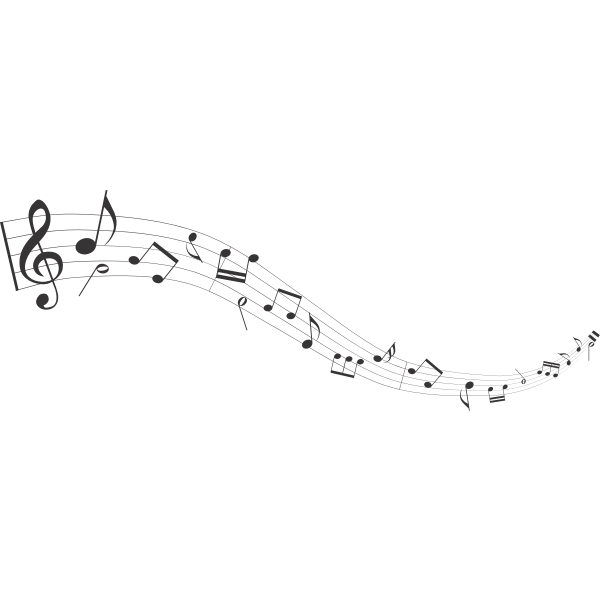 “In Harmony”
Chapter Member Spotlight
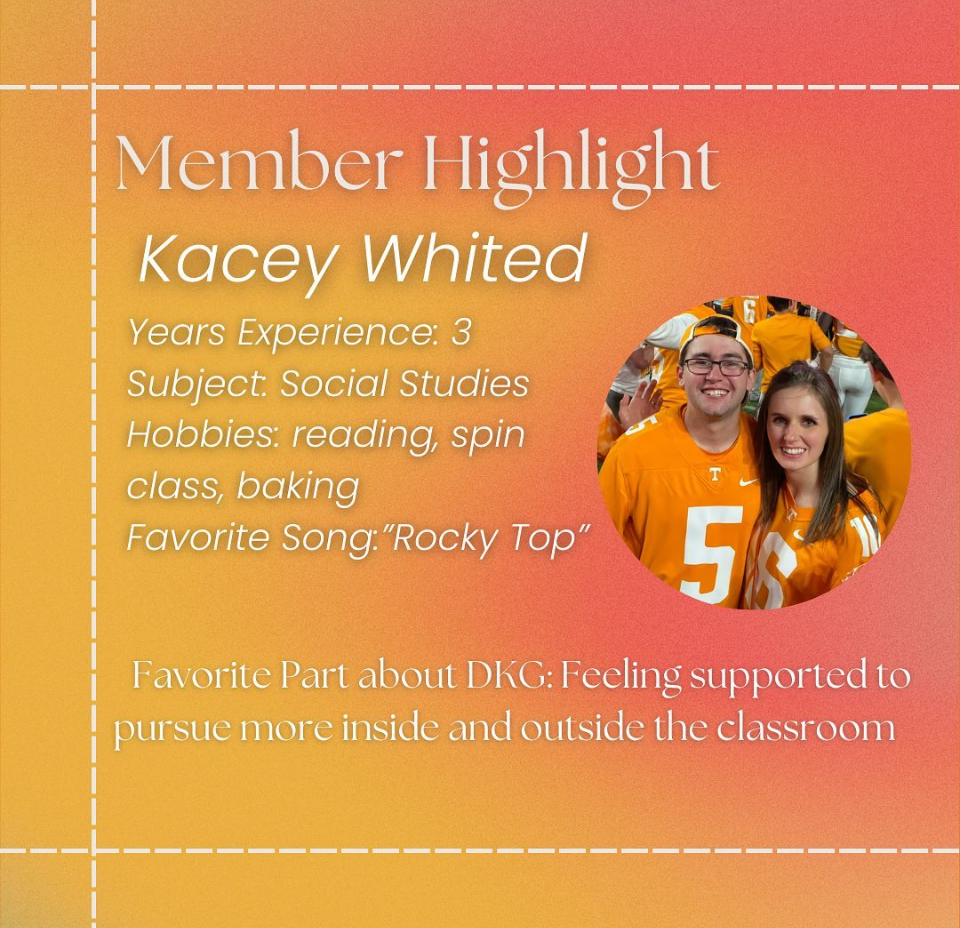 Society Websites
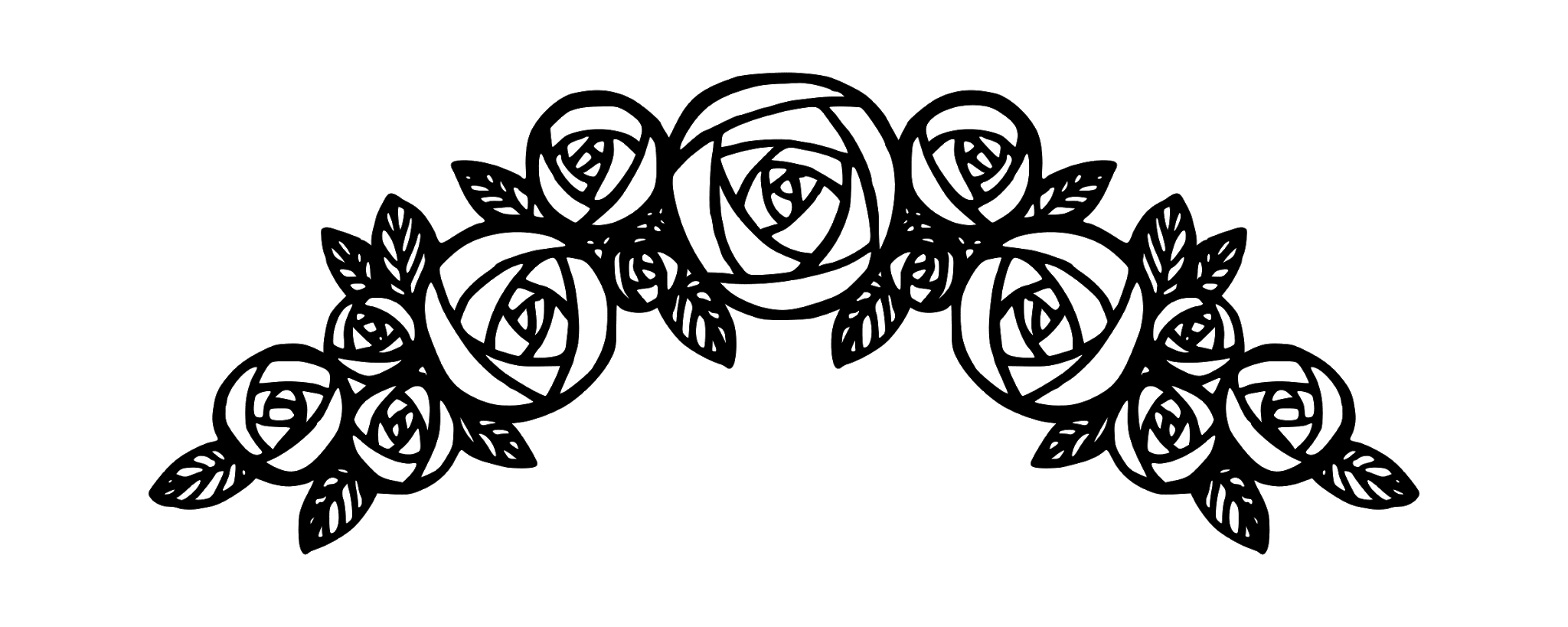 DKG: www.dkg.org
TNSO: www.tndkg.org
Beta Pi:
www.xibetapi.weebly.com
Classroom Adoption
Lisa Corum, LES
We selected Lisa Corum, who teaches second grade at Luttrell as our classroom supply recipient. She is a first-year teacher with fifteen students in her class. She started after Christmas, and needs basically everything. Her biggest need is items for classroom organization. She would also appreciate books for her classroom library. If anyone has age-appropriate books to donate, we could take those to her. We have emailed her Amazon wishlist to everyone.
DKG on Social Media
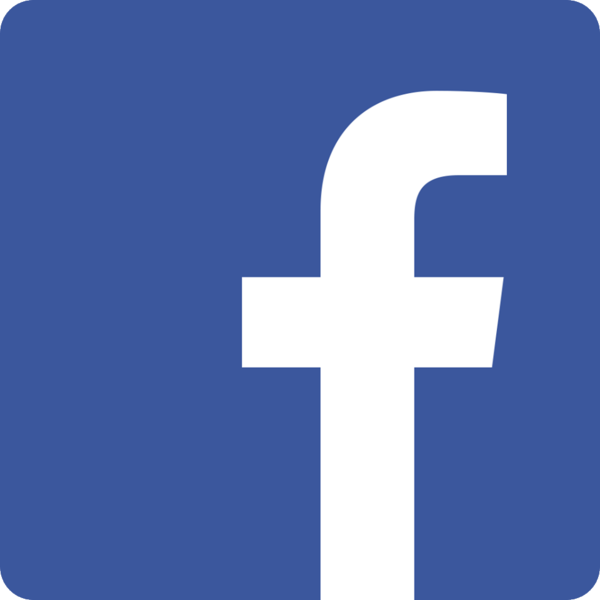 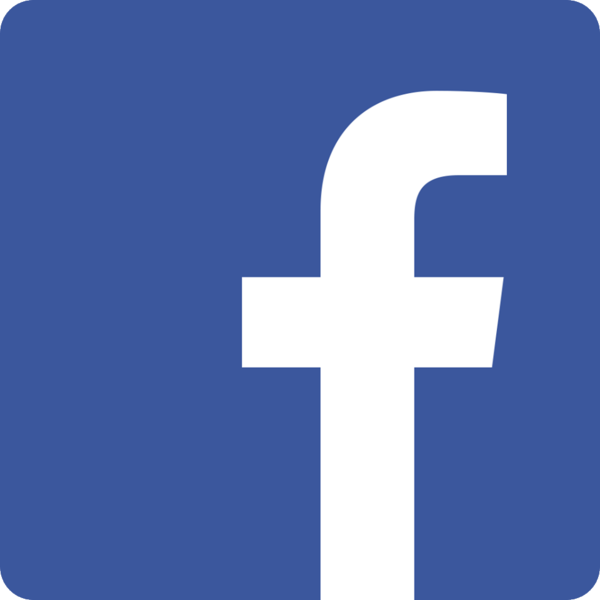 Xi State	DKG
Attendance Drawing
We will start putting our names into a drawing for a prize in May.
One entry per meeting.
Educational/Legislative Update in Tennessee
Tennessee Celebrates March Literacy Month
Monday, March 04, 2024 | 01:00pm
Nashville, TN – Throughout the month of March, the Tennessee Department of Education invites all Tennesseans to celebrate Tennessee Literacy Month, as proclaimed by Governor Bill Lee, spotlighting the Reading 360 initiative and the focus Tennessee’s educators, families, elected officials, and community partners have on continuing to improve literacy rates for all learners in the state.
Member Spotlight Form
Beta Pi Dues
Active - $85 
Reserve - $58
April Bull, 4/17
Beta Pi Birthdays
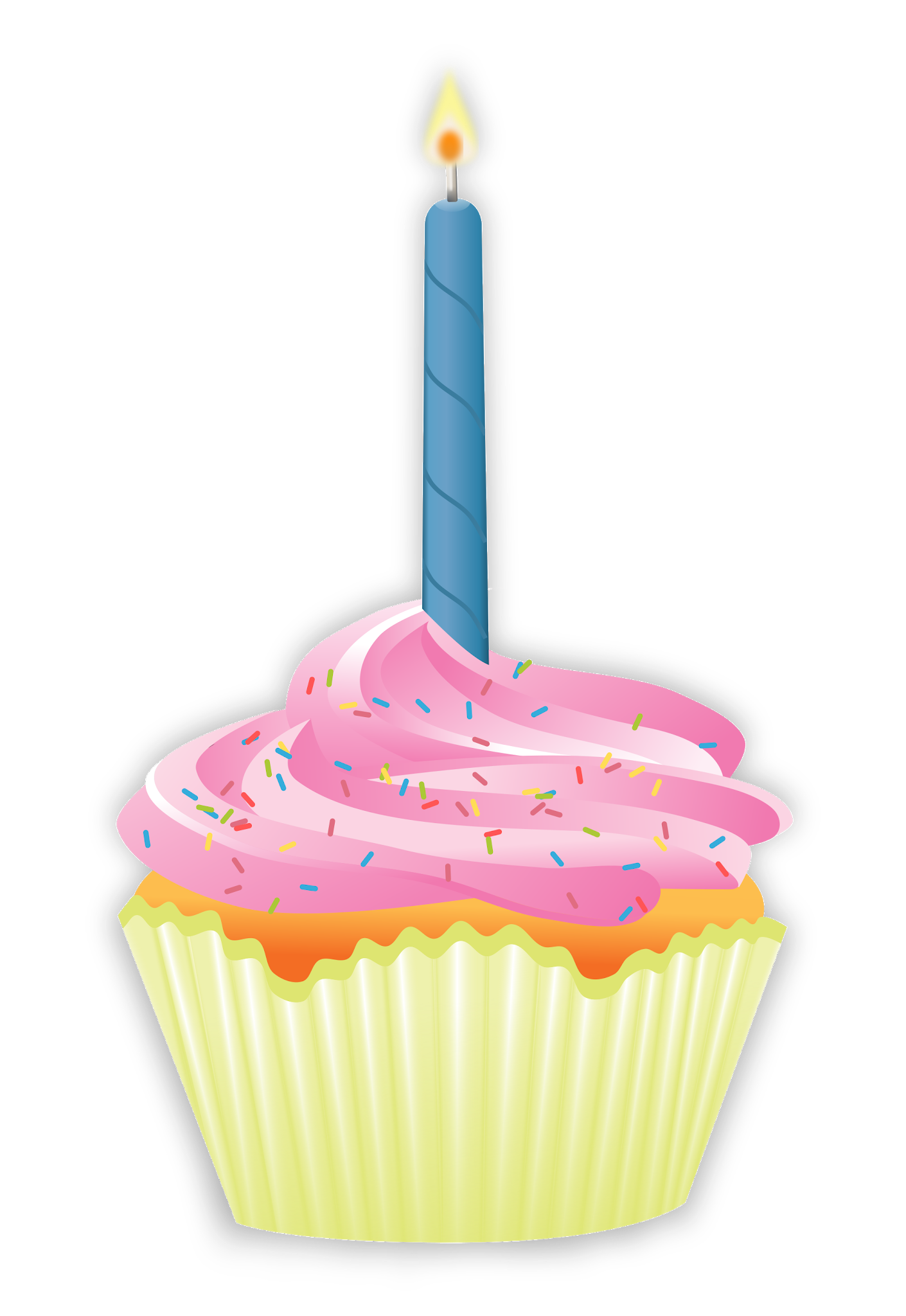